PROPOSAL FOR STATEWIDE GROUNDWATER VULNERABILITY STUDY FOR MARYLAND
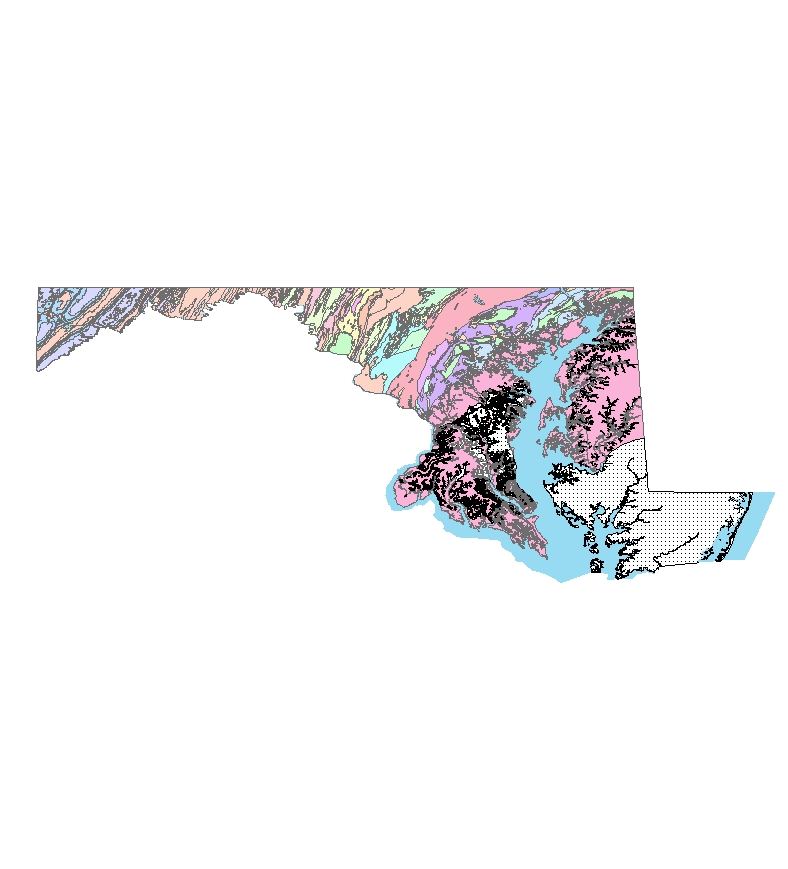 By Olufunso S. Ogidan
GEOG 596A
05 January 2010
 
Adviser: Dr. Barry Evans
Outline
Background & Scope
Project Goals
Data and Data Sources
Proposed Methodology
Limitations
Questions
Background & Scope
Multiple cases of groundwater pollution in Maryland

Current groundwater protection programs in Maryland

Brief description of DRASTIC
Groundwater pollution in Maryland
Methyl Tertiary Butyl Ether (MTBE) leakages into groundwater

Currently there are 8,500 Underground Storage Tanks (UST) and 11,109 confirmed releases

Pesticide presence in groundwater system

Other potential sources of groundwater contamination-Spillage, Waste Disposal sites etc.
Maryland Groundwater Protection Programs
Most groundwater protection plan are implemented at the local government level
Maryland Department of the Environment (MDE) provides technical, informational and funding support to the local governments
Most programs focused on protection of the areas around wells where activities could result in contamination
Groundwater recharge areas protection
Currently there is no statewide groundwater vulnerability map
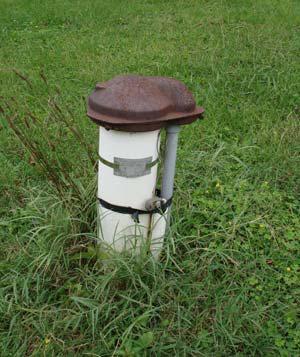 Description of the DRASTIC Method
The DRASTIC Model is the most widely used groundwater vulnerability assessment method available

DRASTIC utilizes seven hydrogeologic parameters to determine vulnerability to groundwater contamination

DRASTIC is an acronym that stands for the initial of the seven hydrogeologic parameter
D = Depth to groundwater
R= net Recharge
A= Aquifer media
S= Soil media
T= Topography (Slope)
I = Impact of the vadose zone
C= hydraulic Conductivity
Assigned Weight for DRASTIC Parameters
Each DRASTIC parameter is assigned a relative weight ranging from 1 to 5 based on their relative importance in influencing the flow of contaminants into groundwater system.
Aller, L., T. Bennett, J.H. Lehr, R.J. Petty, and G. Hackett, 1987.  DRASTIC: A Standardized System for Evaluating Ground Water Pollution Potential Using Hydrogeologic Settings.  EPA 600/2-87/035, Ada, OK, 163 pp.)
Project Goal
To Develop a statewide groundwater vulnerability map 

Rank areas based on the DRASTIC vulnerability index

Identify areas with the greatest potential to groundwater pollution

Provide information on areas where targeted critical vulnerability assessment might be required
Data and Data Sources
Depth to Water
Depth to water (feet) determines the depth that contaminants have to travel before reaching the groundwater

Groundwater well data obtained from USGS

Data from1,012 groundwater wells will be used for the study

Four Year average of data will be used to estimate depth to water

Continuous depth to water surface will be interpolated from the point well data
Net Recharge
Net Recharge (inch per year) is the quantity of water from precipitation that infiltrate into the ground to reach the water table

There is no existing net recharge data for Maryland

Estimated net recharge will be made from the hydrological soil group characteristics

Hydrologic soil group data was obtained from the USDA
Aquifer Media
Aquifer media refers to the consolidated or unconsolidated subsurface rocks that serves as the aquifer

An aquifer is a water bearing formation that can economically yield water to well

Aquifer media data was obtained from USGS
Soil Media
Soil Media is the upper weathered zone of the earth up to about six feet or less from the surface

Soil Media affect the infiltration and biogeochemical attenuation of contaminants

Soil media data was obtained from the USDA soil data mart

Drainage characteristics and percent loam attributes from the data will be used to estimate the DRASTIC rating for the soil media
Topography (Slope)
Topography is the slope variability of the land surface

Topography influence the proportion of precipitation and anthropogenic contaminants runoff or infiltrate into the ground

179 10m resolution National Elevation Dataset (NED) quadrangle data covering most of Maryland were obtained from USGS

The NED quadrangles were mosaic in ArcGIS 9.3 Spatial Analyst Tool

Slope will be calculated from the NED
Impact of the Vadose Zone
The vadose zone is the zone between the land surface and the regional water table

The DRASTIC ratings for the impact of the vadose zone are based on the characteristics of the unsaturated zone rock types

Vadose zone data will be estimated from the geological data

Published geological map was obtained from USGS
Hydraulic Conductivity
Hydraulic conductivity is the ability of an aquifer to transmit water

Hydraulic conductivity (gpd/ft2) determines the rate at which groundwater will flow under a specific hydraulic gradient in the saturated zone

Hydraulic conductivity will be estimated from the physical characteristics of the aquifer
Proposed Methodology
Weighting and Rating
Each hydrogeologic parameter will be assigned a rating between 1 and 10 based on the ranges or significant media type

Each rating will be scaled by the Weighting factors ranging from 1 to 5

The weighted ratings will be summed to obtain the DRASTIC Index Di
DRASTIC Index
DRASTIC index will be computed by applying a linear combination of the seven parameters based on the equation below

Di= DRDW + RRRW + ARAW + SRSW + TRTW + IRIW + CRCW

Where 
Di = DRASTIC Index
D, R, A, S, T, I, C = Initials of the seven hydrogeologic factors, 
R= Ratings
W= Weight
DRASTIC Index
ArcGIS 9.3 will be used to perform the analyses and calculations 

The resulting Di will be ranked to generate relative groundwater vulnerability index for the state. 

Di will be displayed on thematic map that ranks areas within the state based on their susceptibility to groundwater pollution. 

The higher the calculated DRASTIC index for an area, the greater the vulnerability of that area to groundwater contamination
Limitations
Some hydrogeologic parameters were estimated due to unavailability of published data

There was no available data on the spatial locations of previous groundwater contaminations in the state of Maryland

Di cannot be singularly used to determine the suitability of a site for waste disposal or USTs.
Questions?